Leveraging Federal Dollars
“The Maquoketa Story”
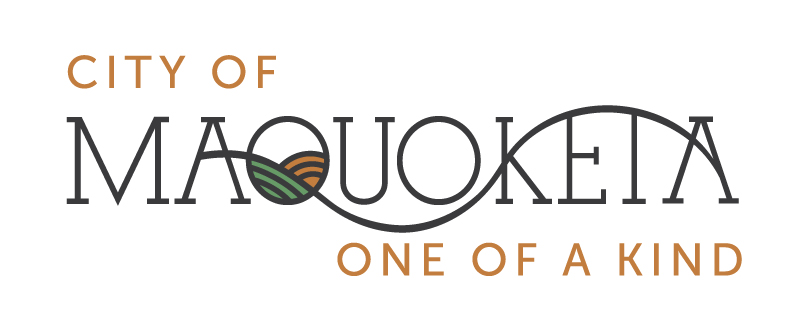 Vision 2020
Two-year planning process completed in 2014
Downtown Revitalization top priority
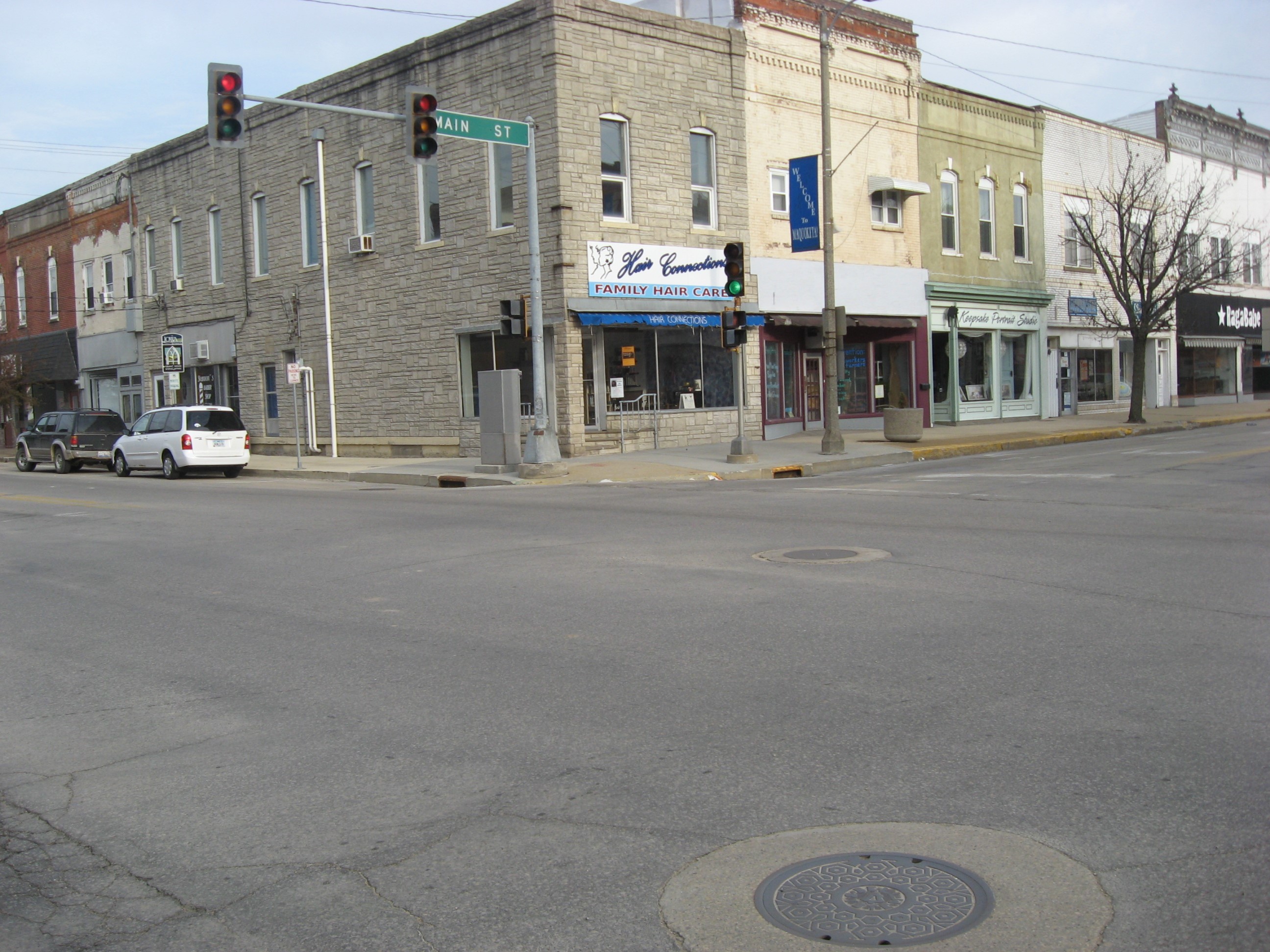 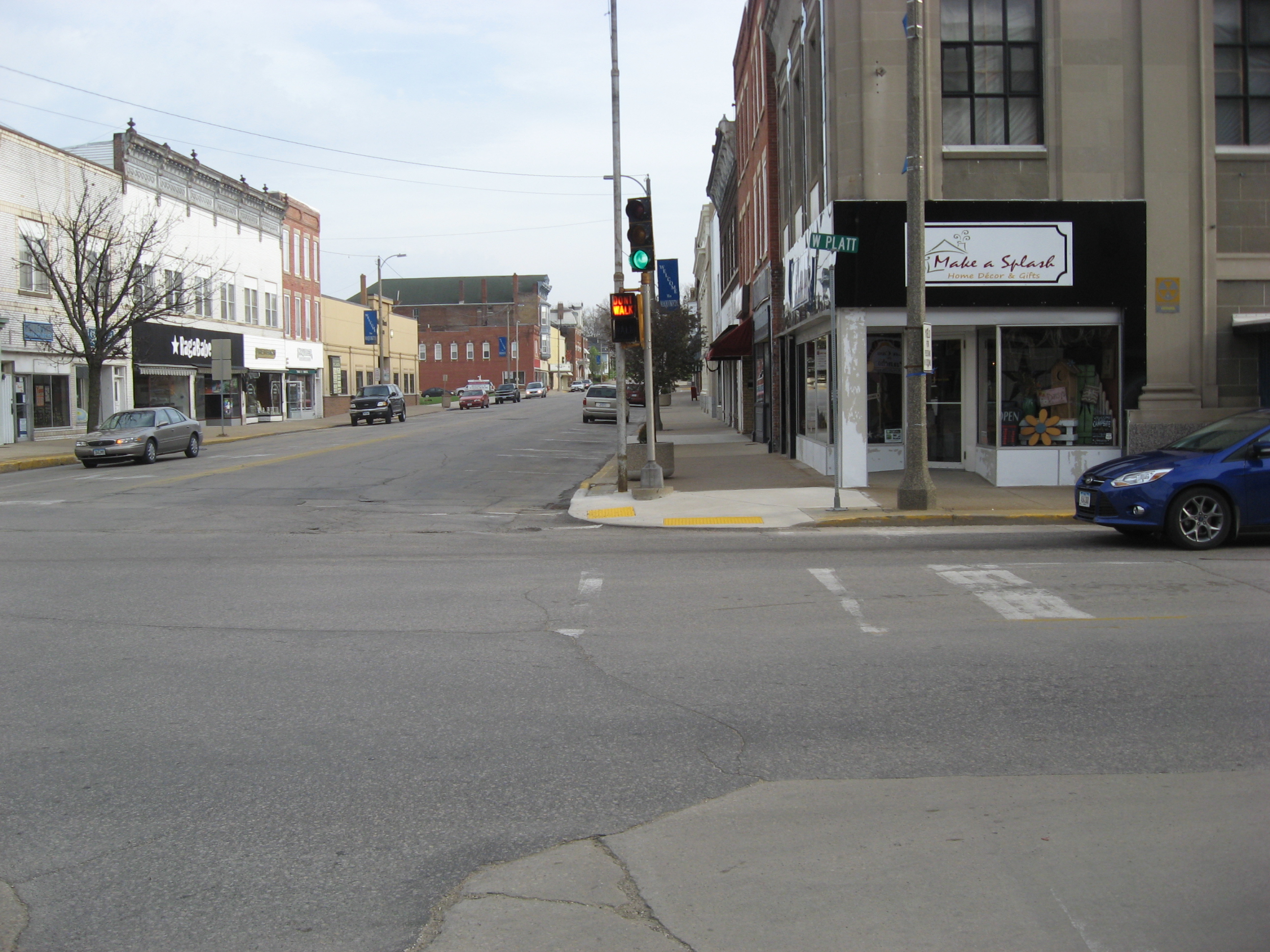 Before Downtown Revitalization
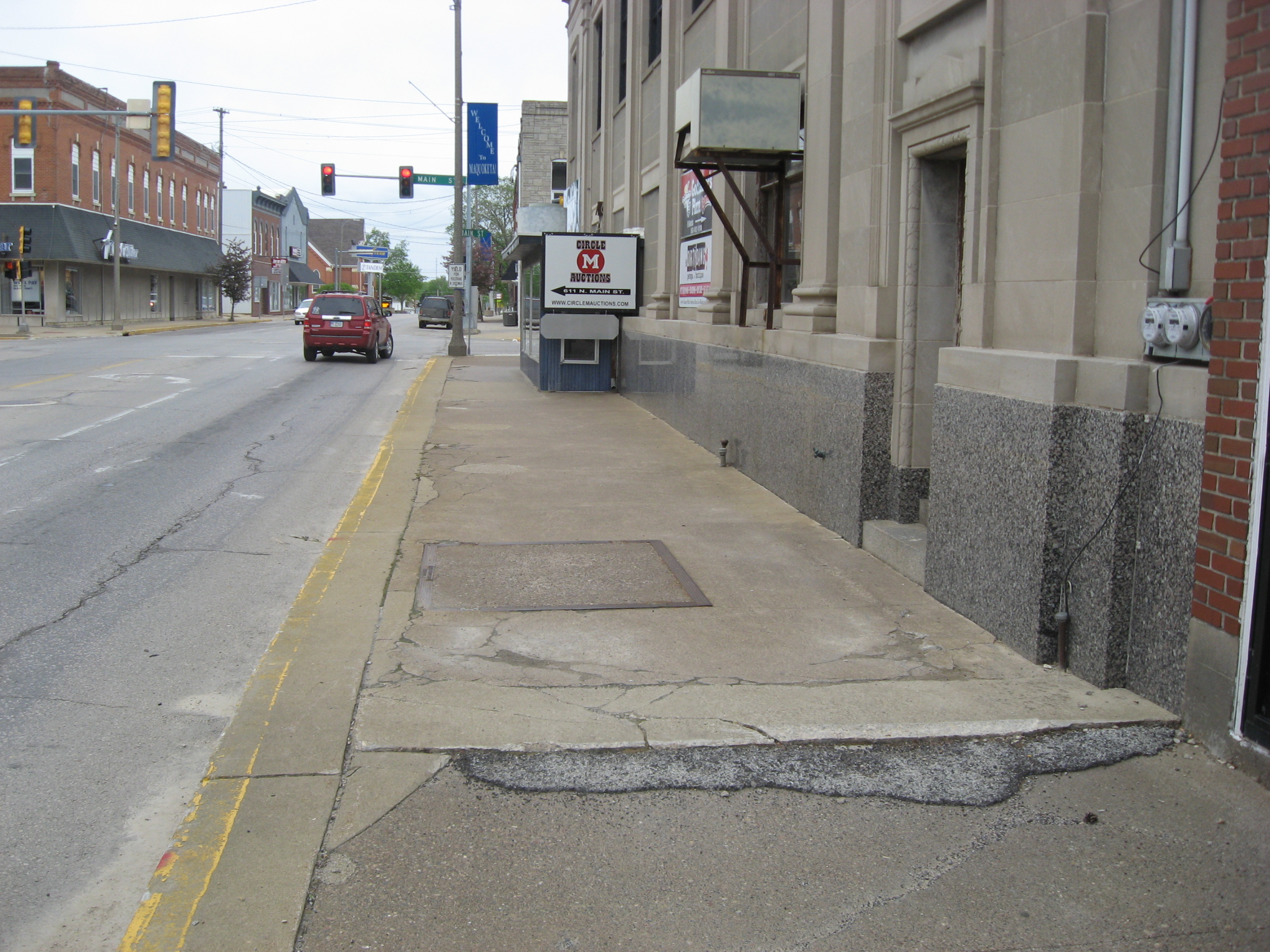 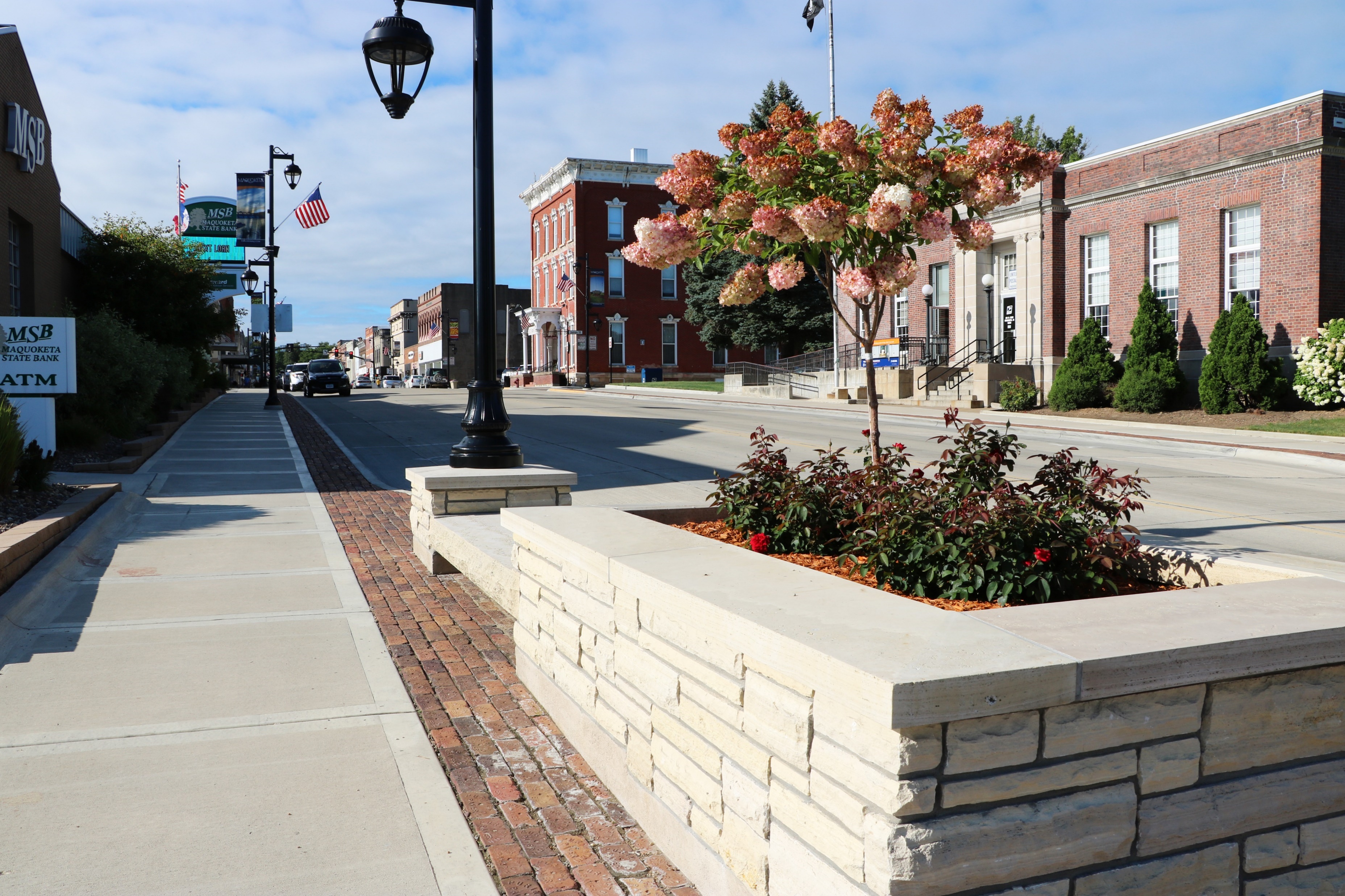 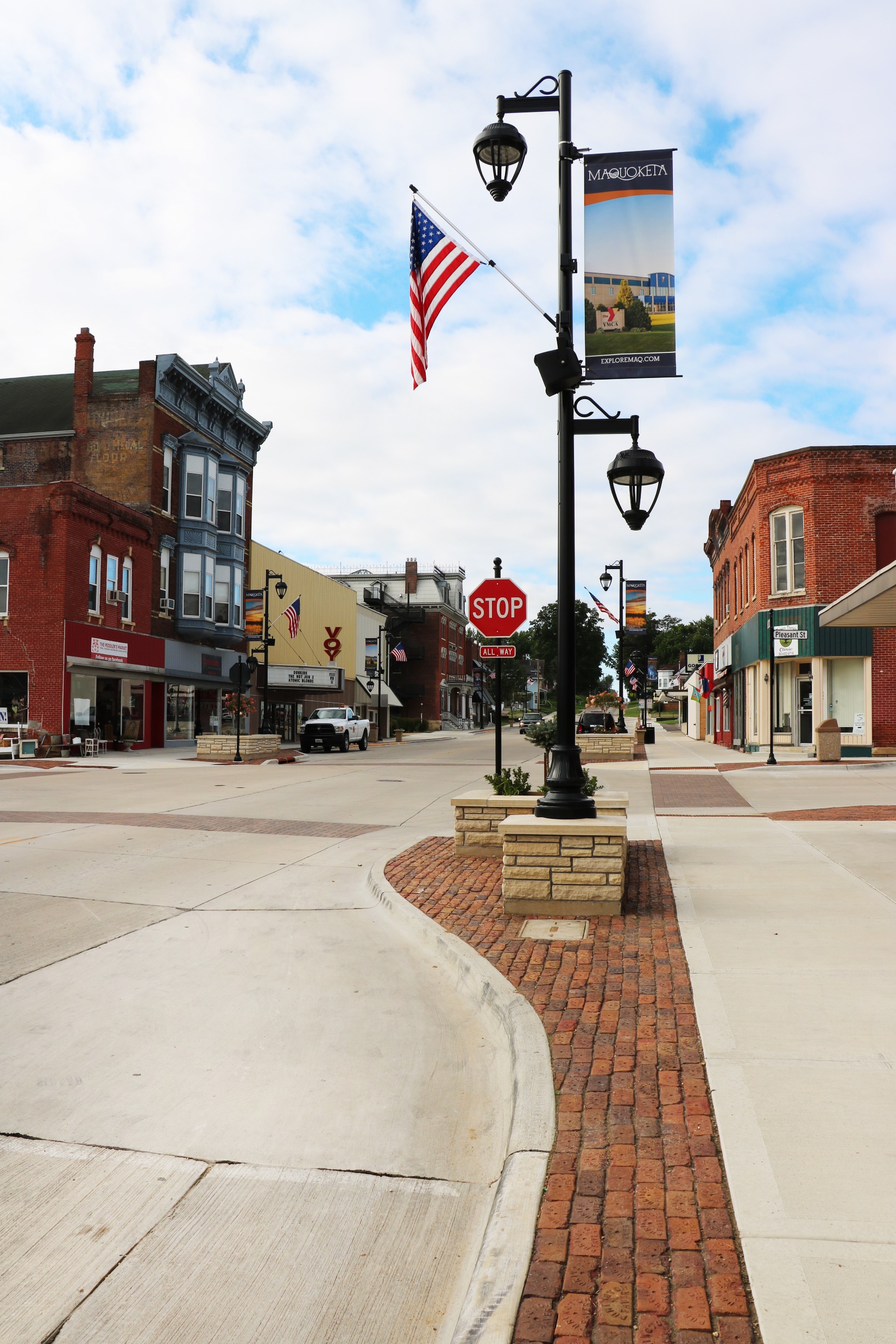 After Downtown Revitalization
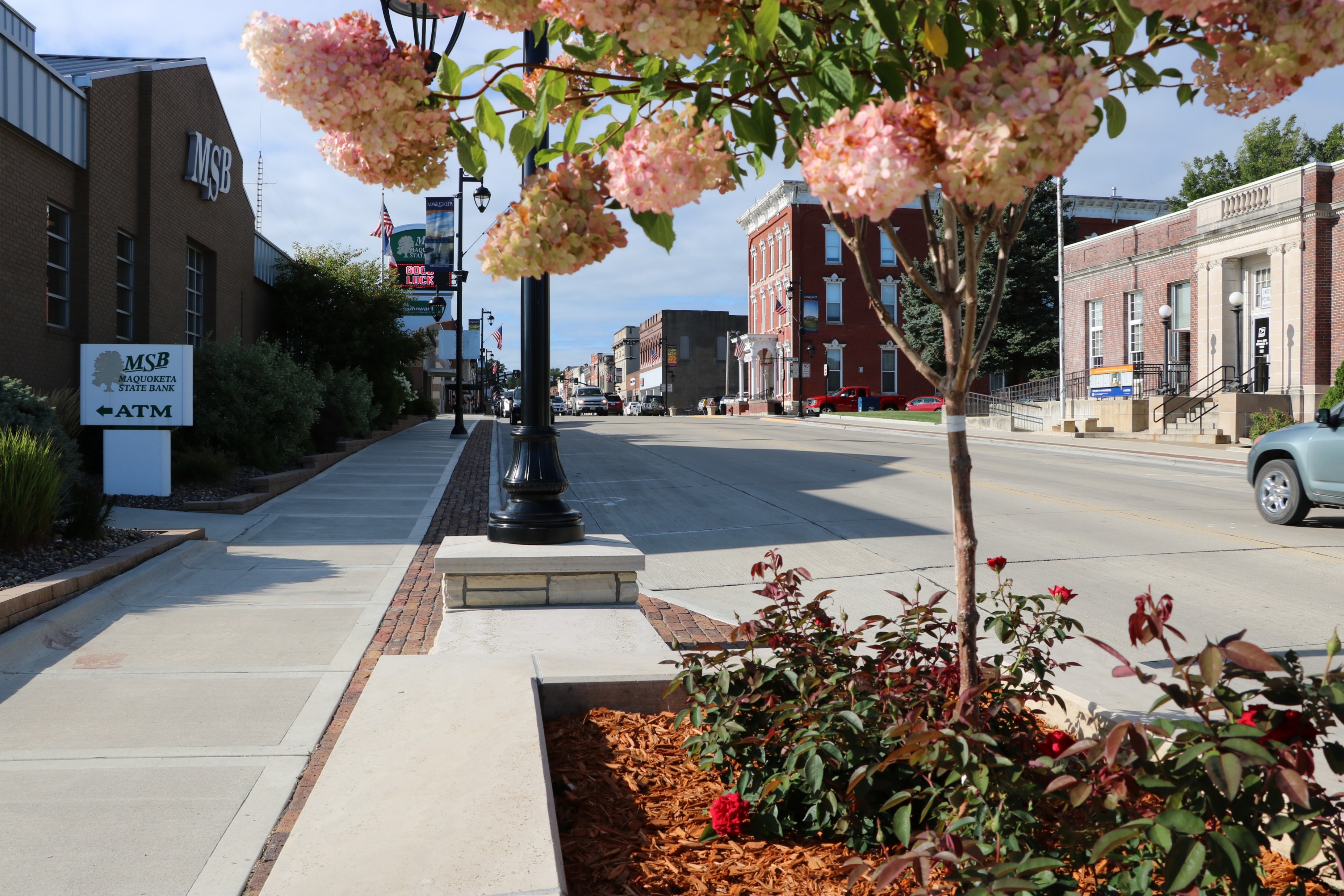 Successful communities know how to work together and to bring partners to the table.
Leverage City Investment:
Established local incentive program
State grants
Federal grants
Tax Credits (Federal & State)
CDBG Façade Program:
Federal funds administered by IEDA
$500,000 grant with equal local match
$250,000 city
$250,000 property owners
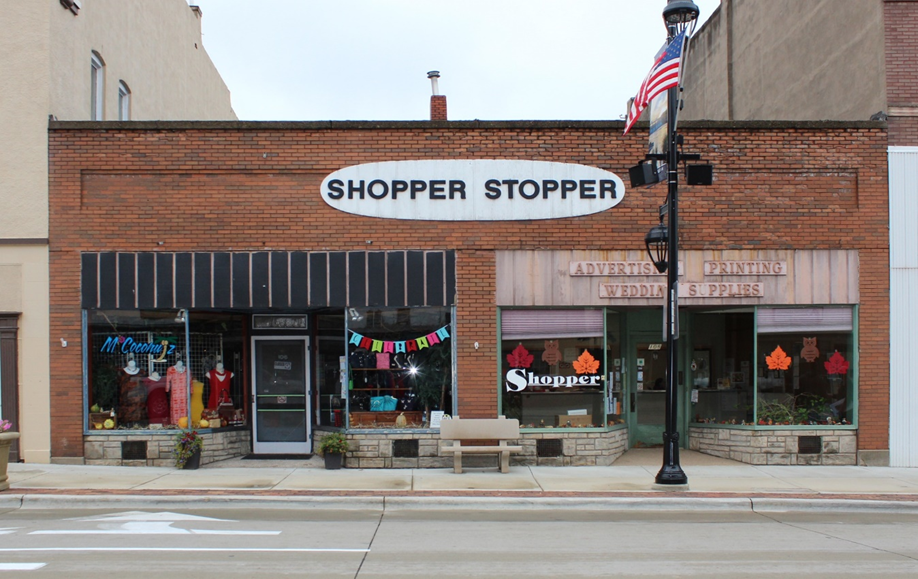 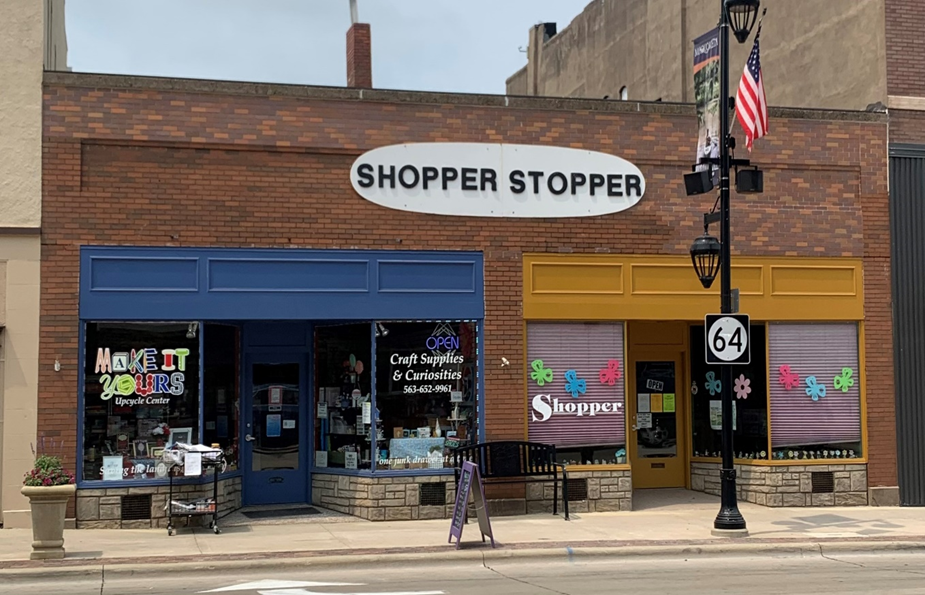 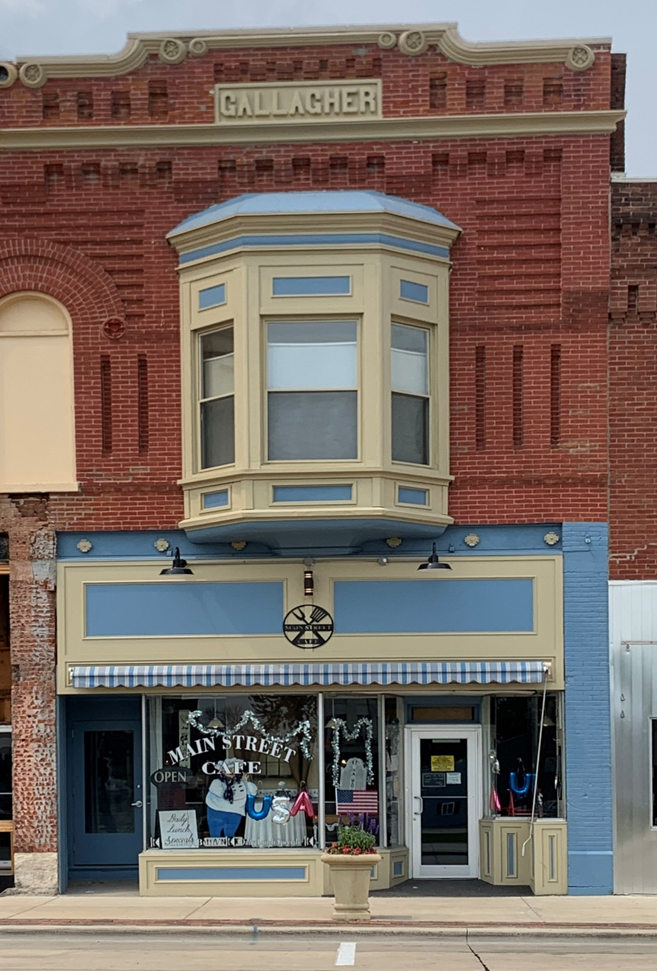 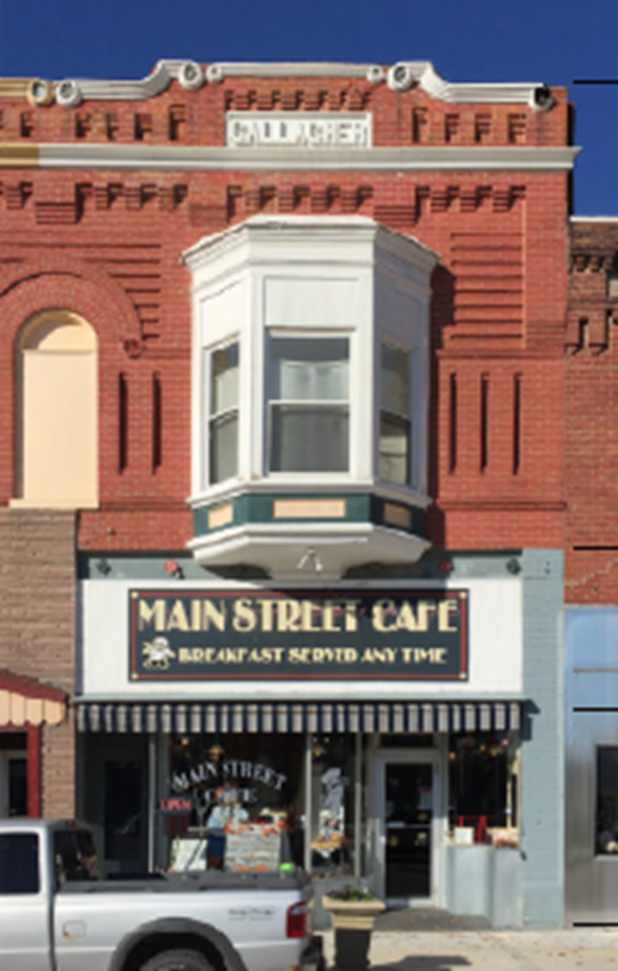 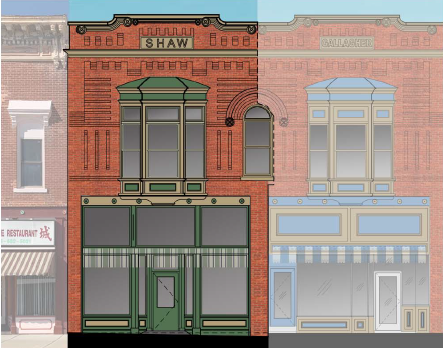 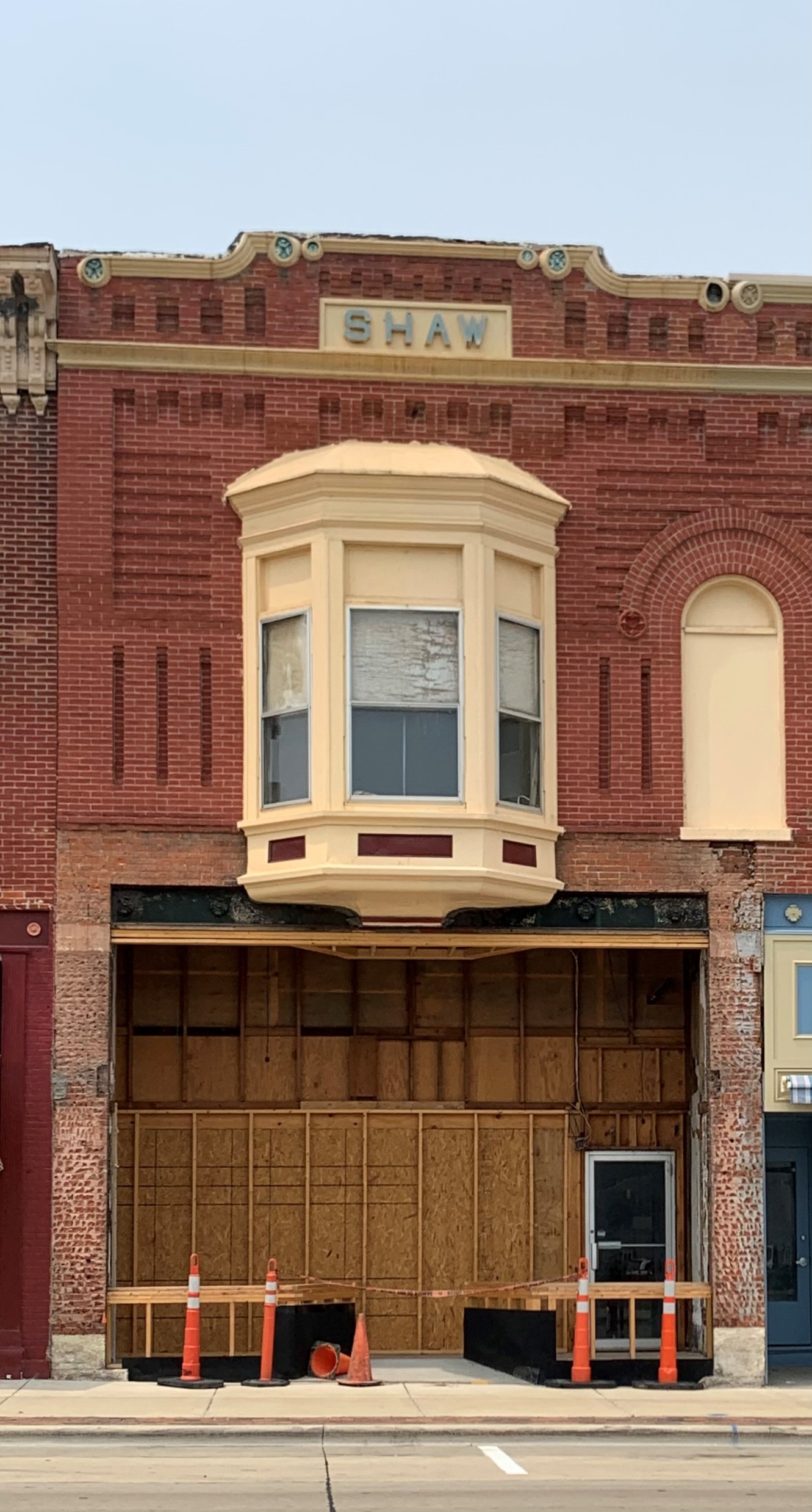 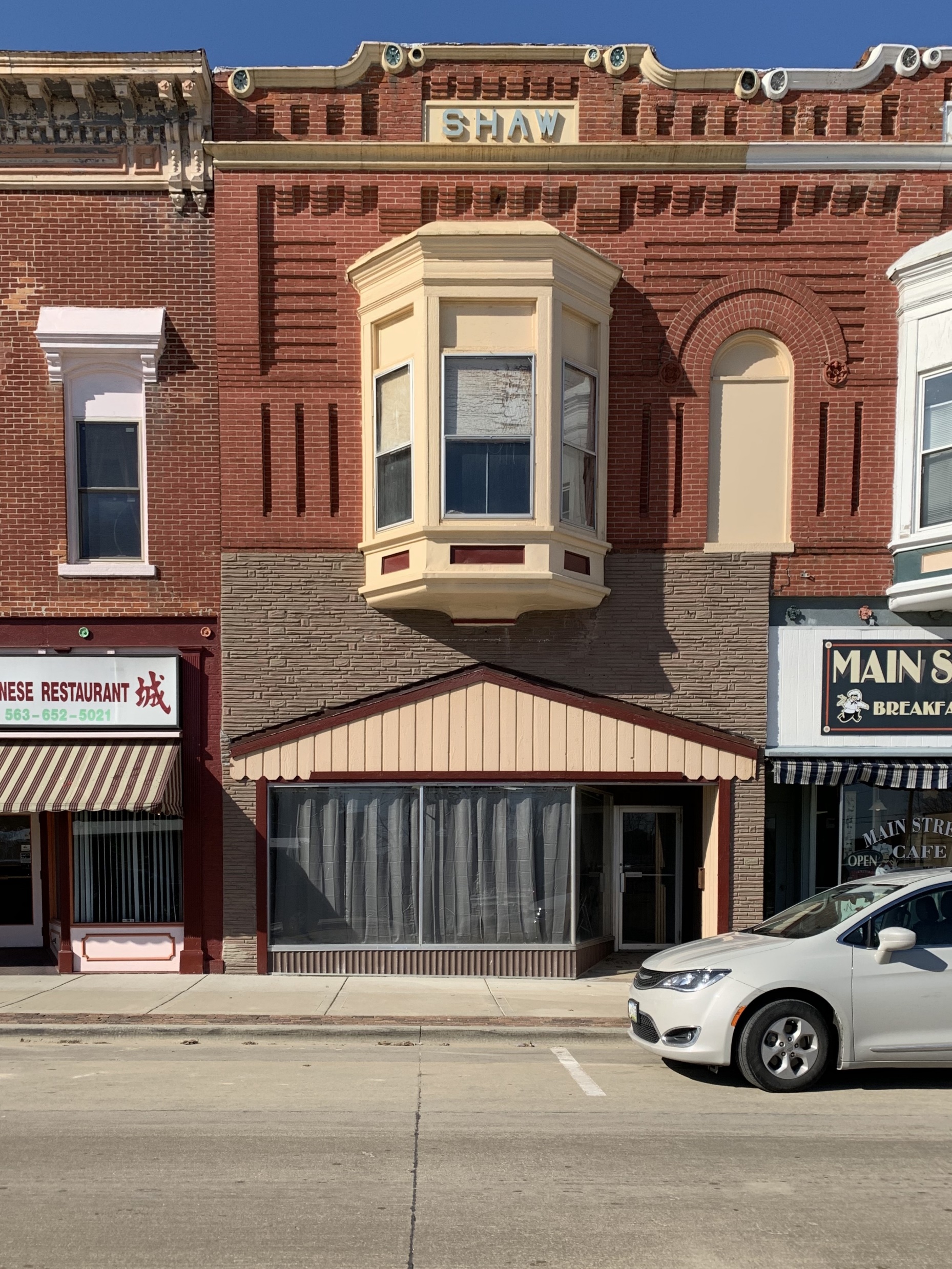 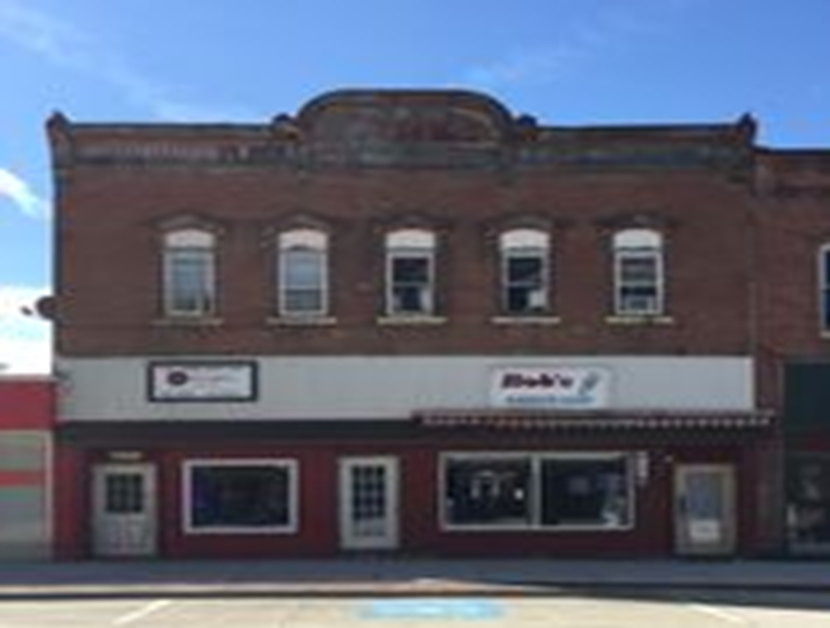 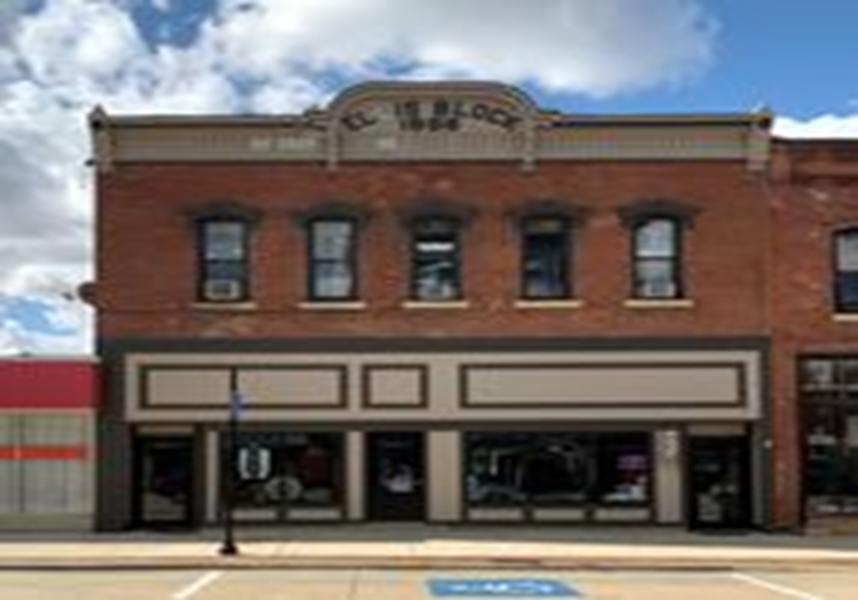 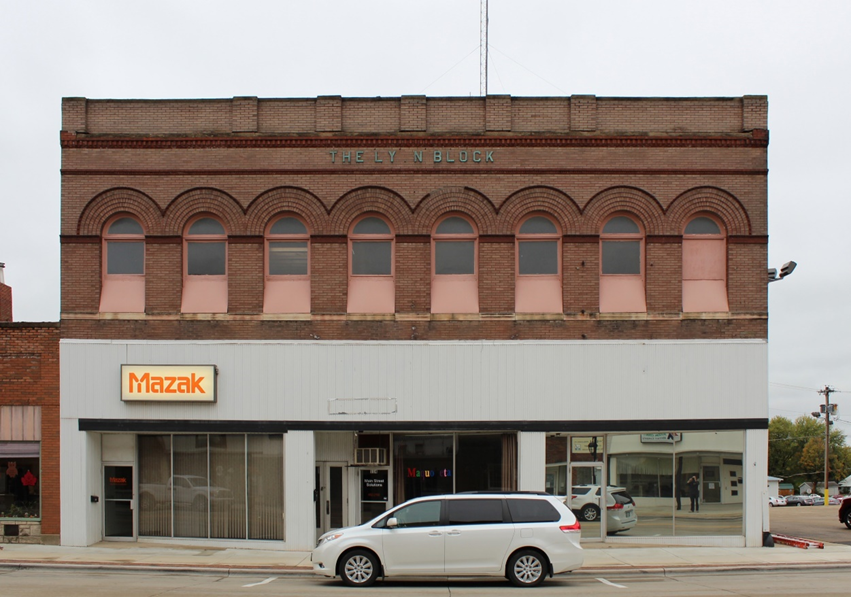 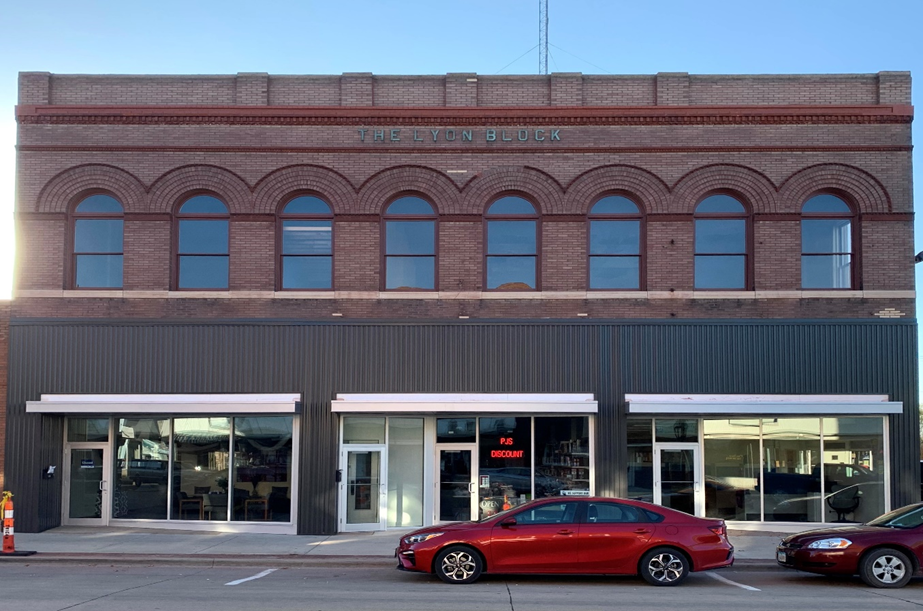 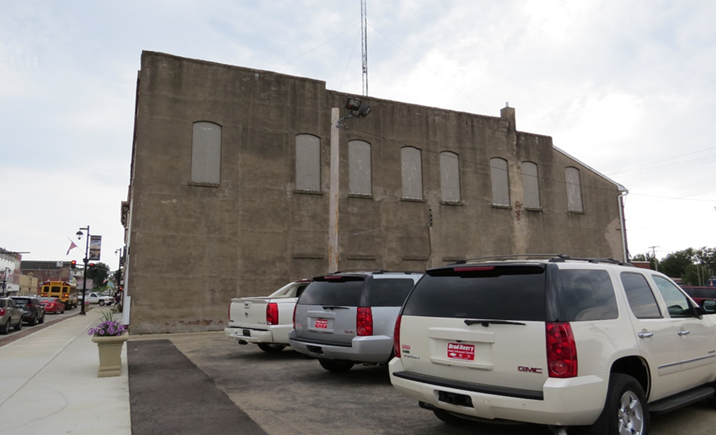 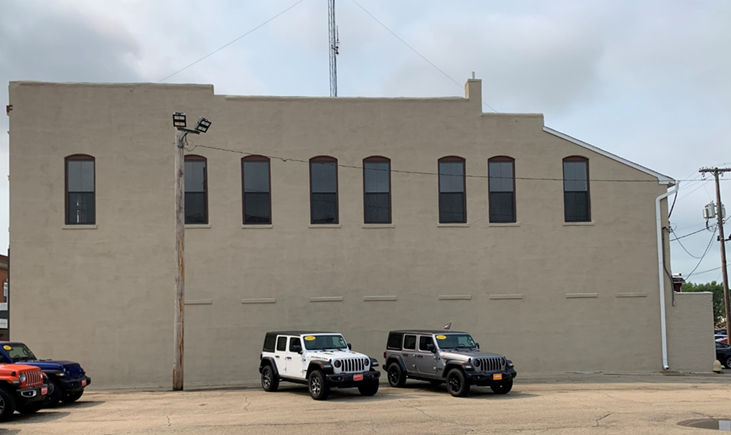 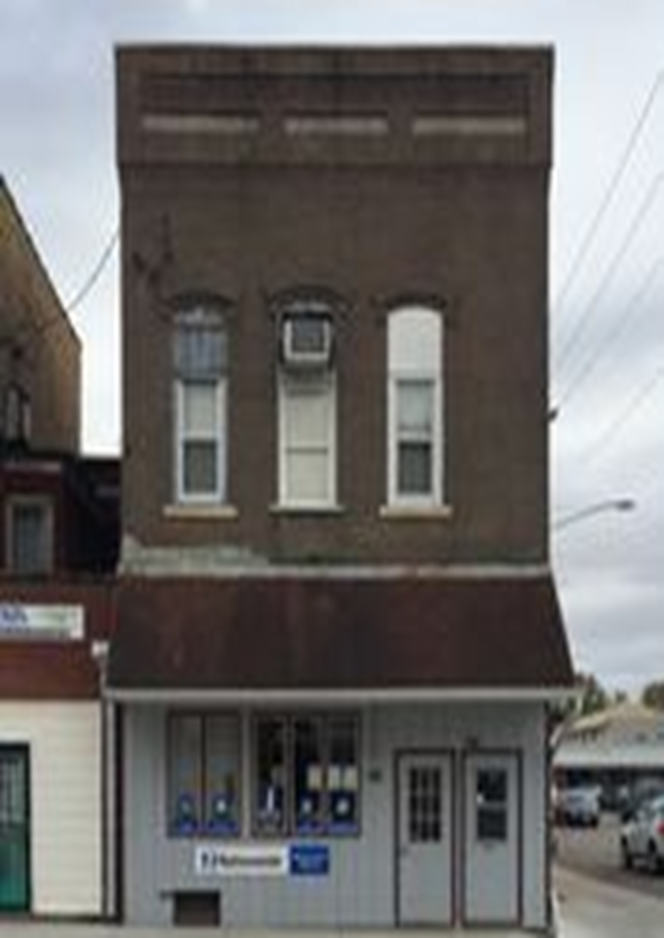 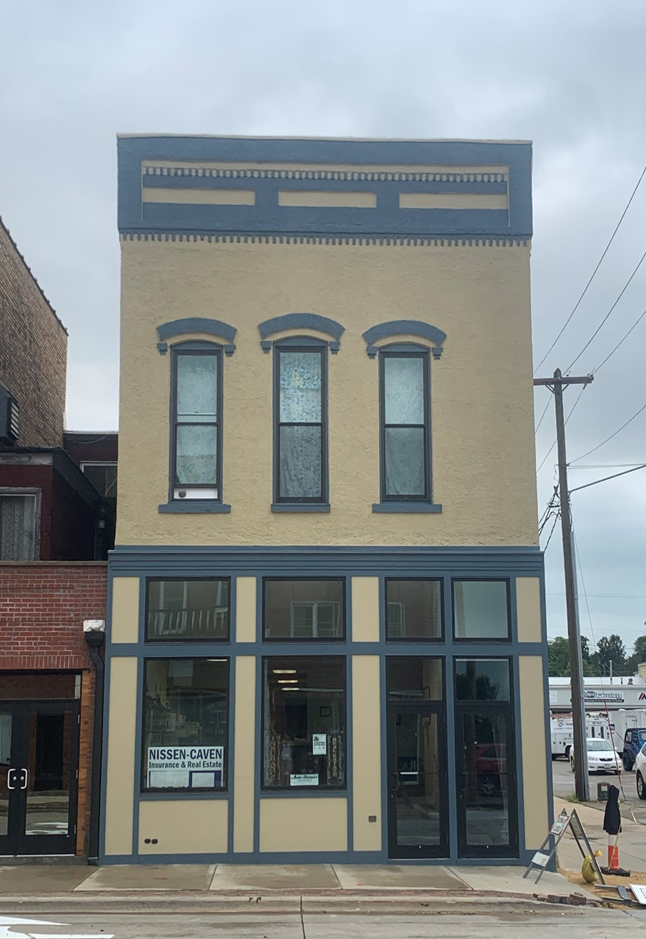 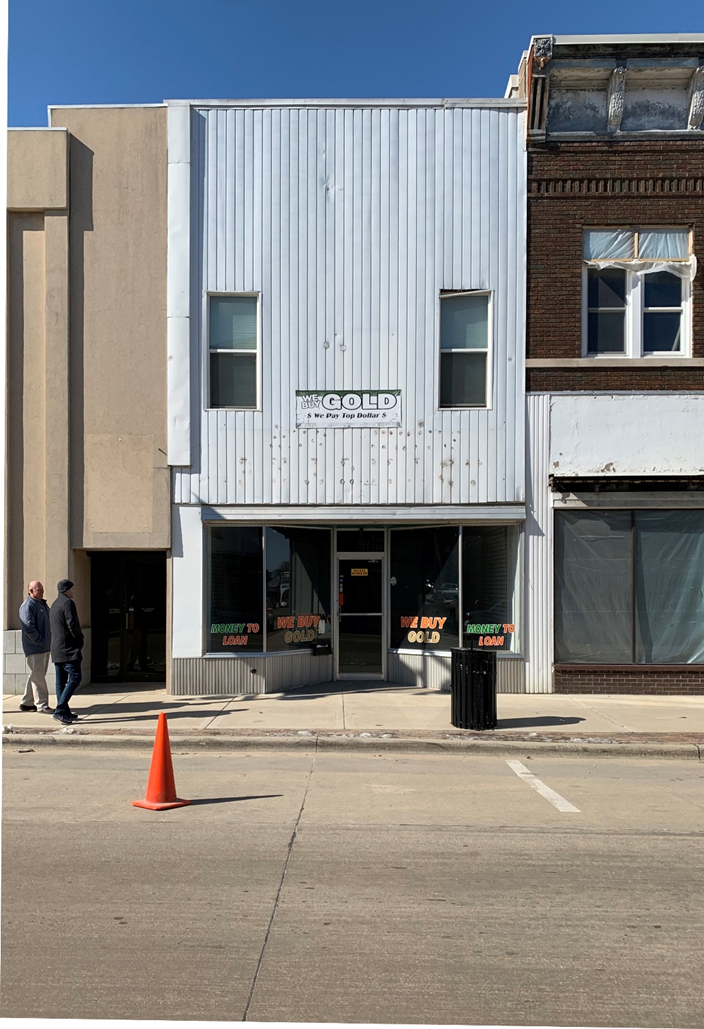 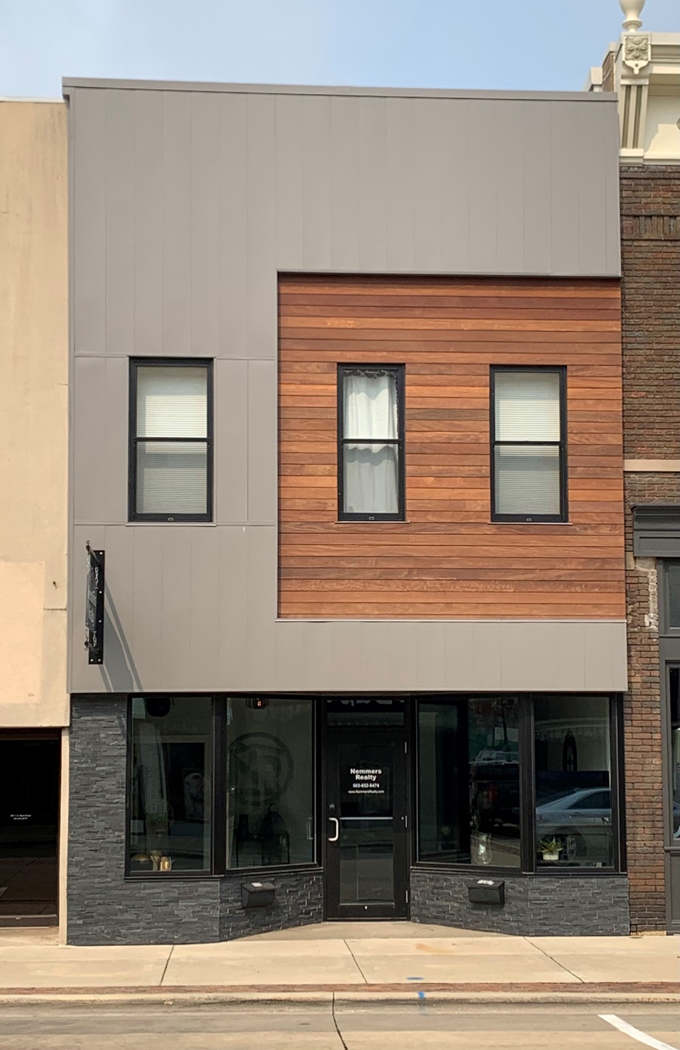 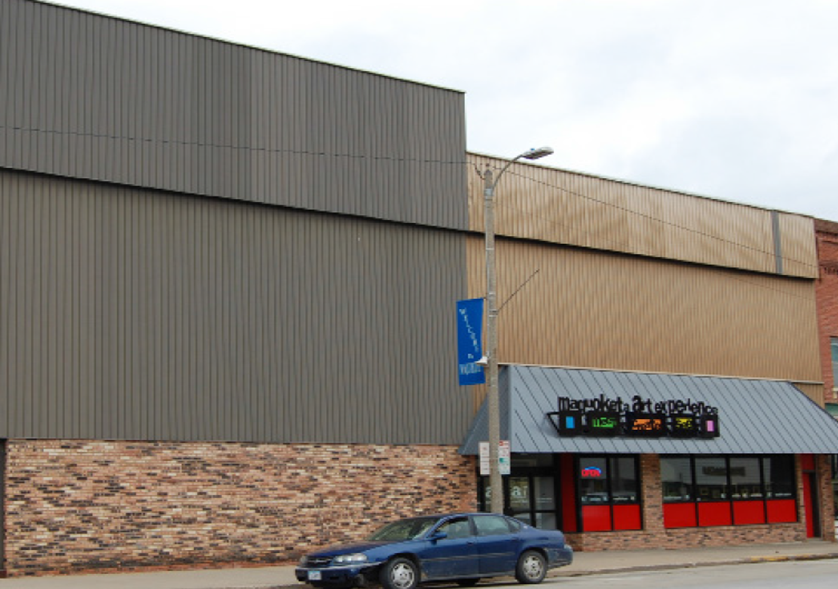 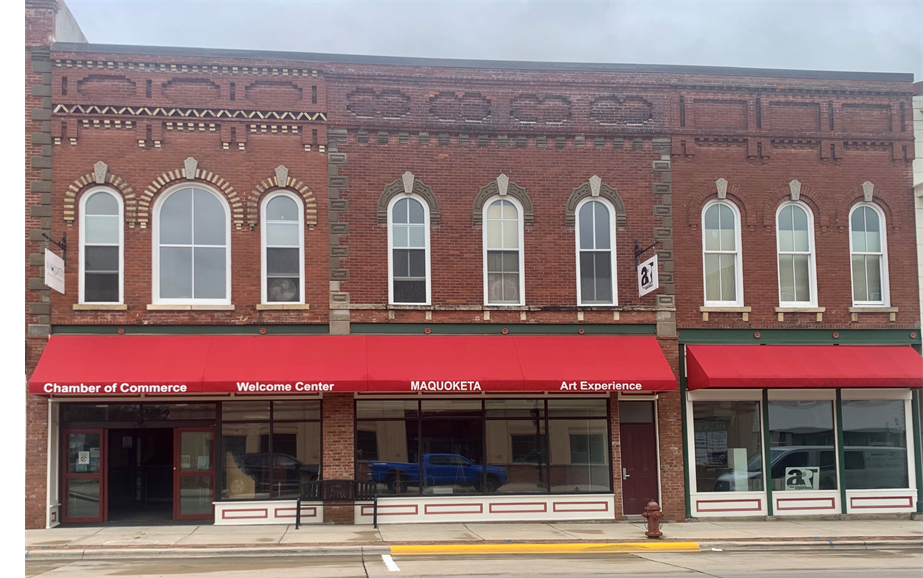 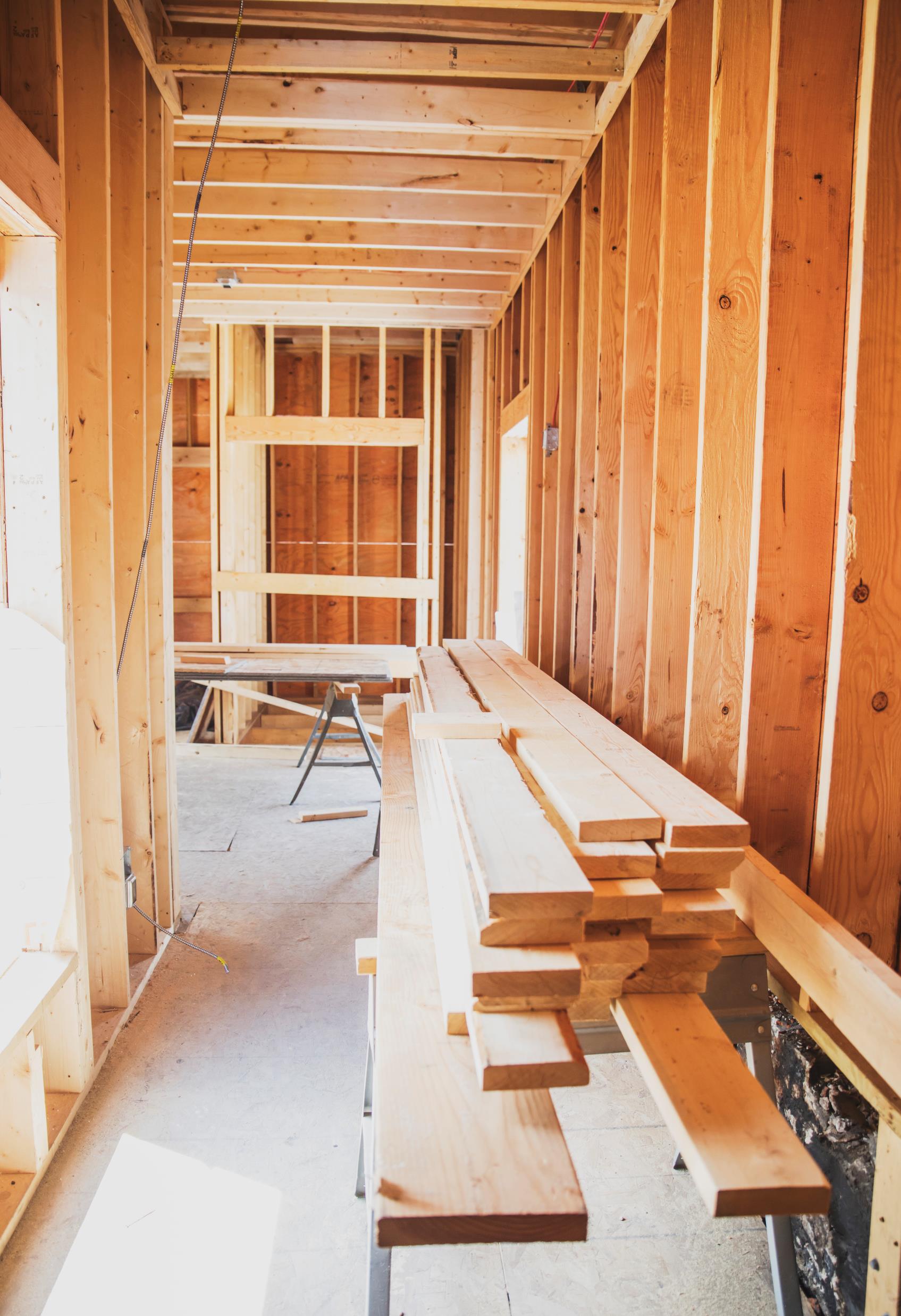 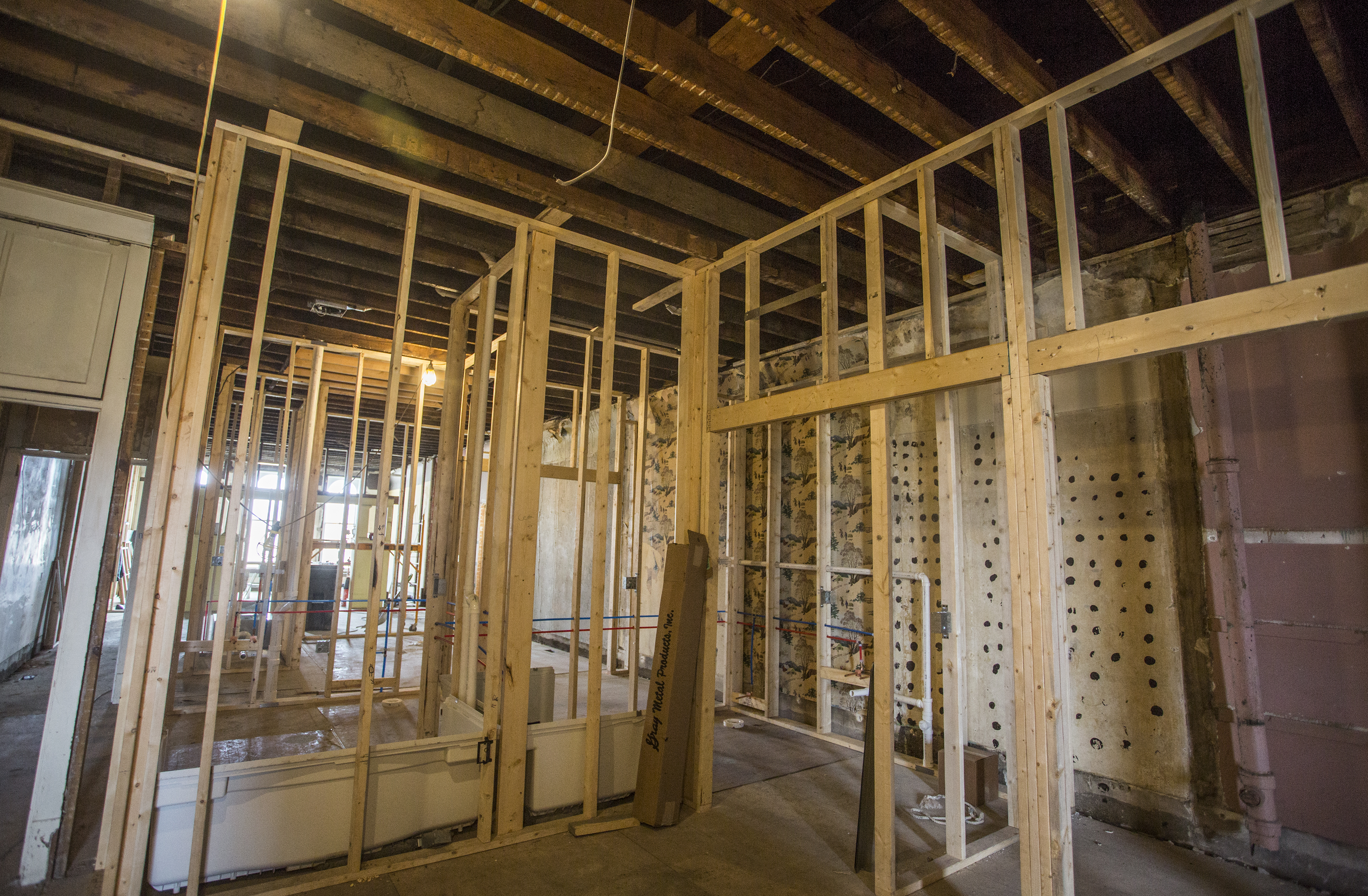 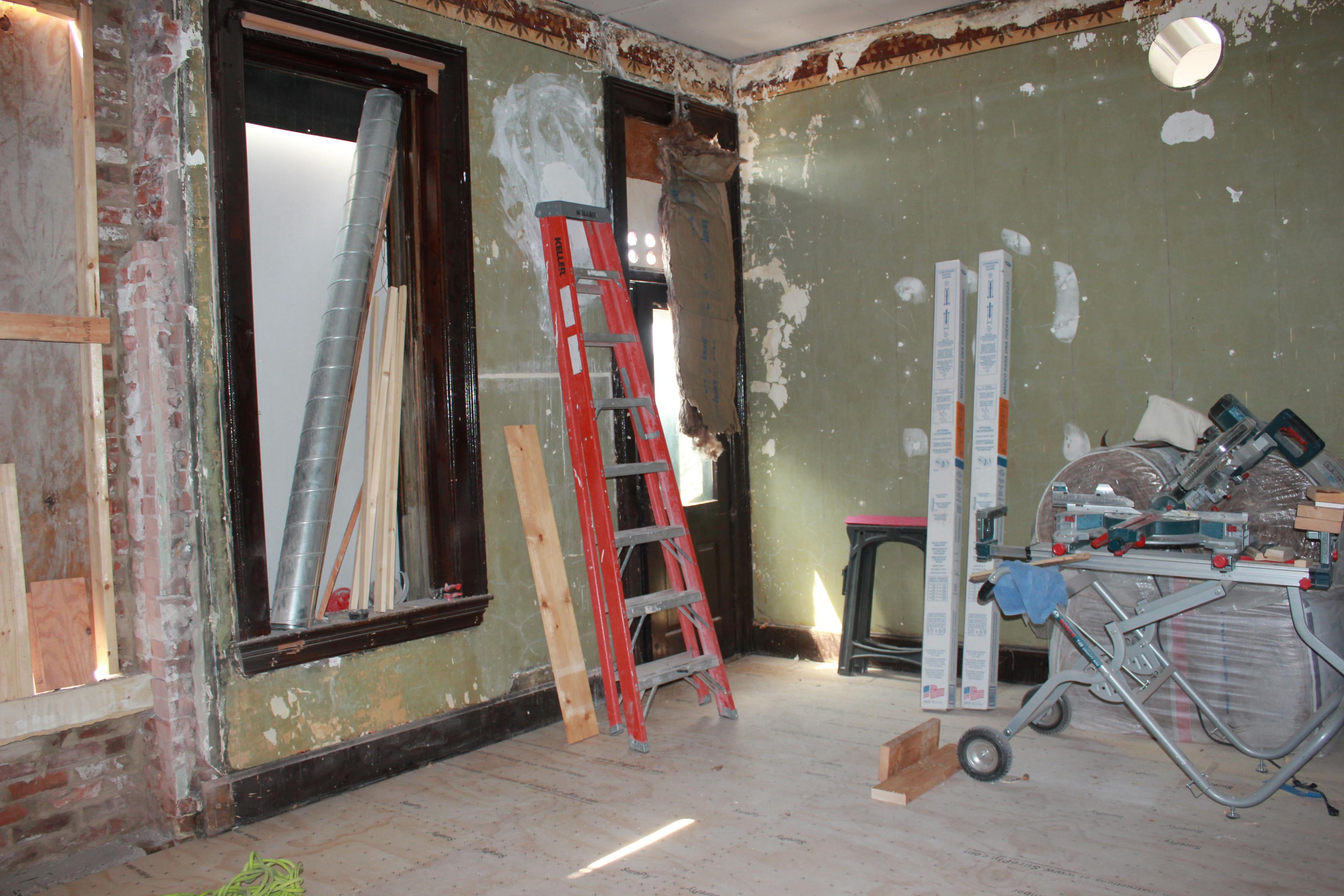 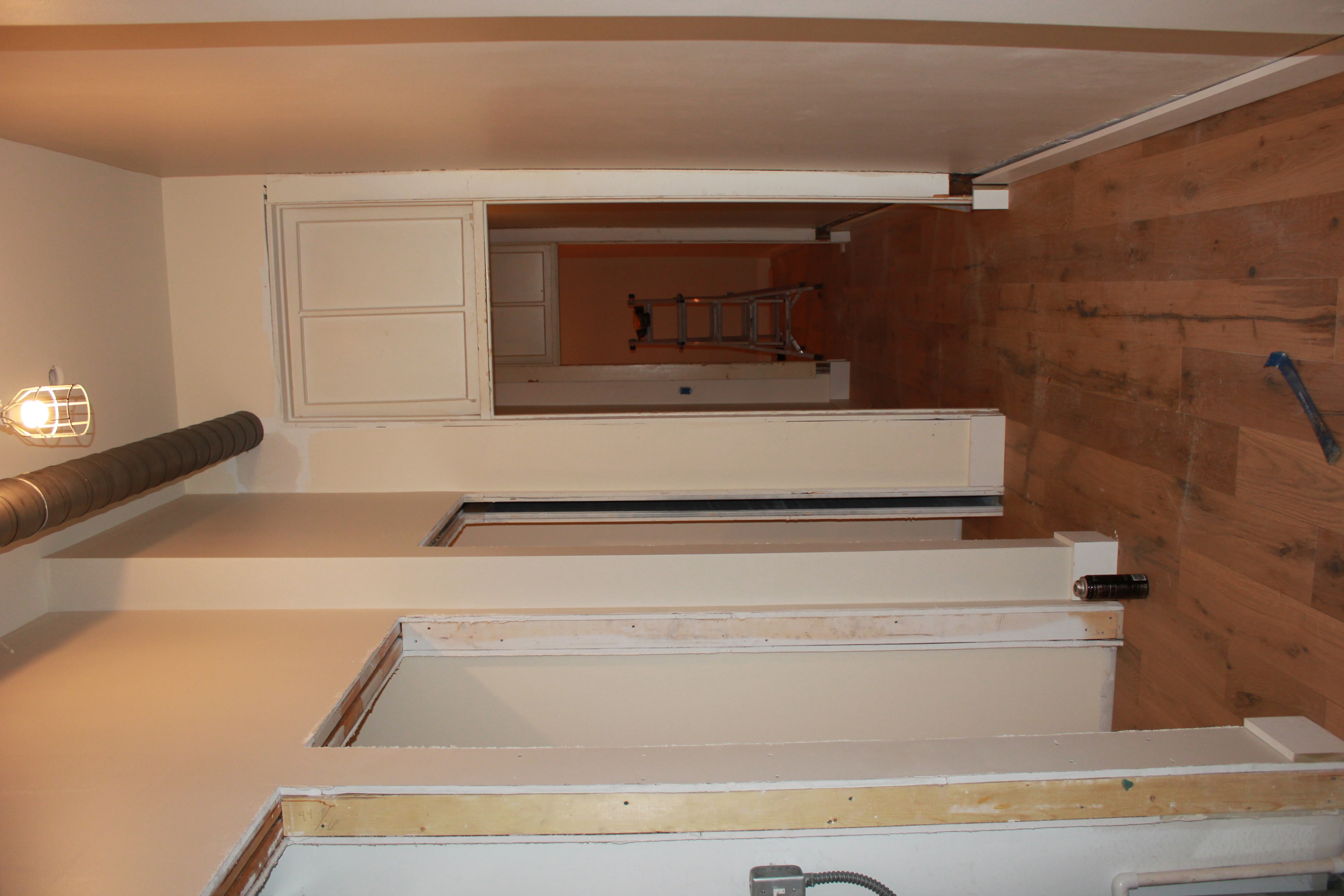 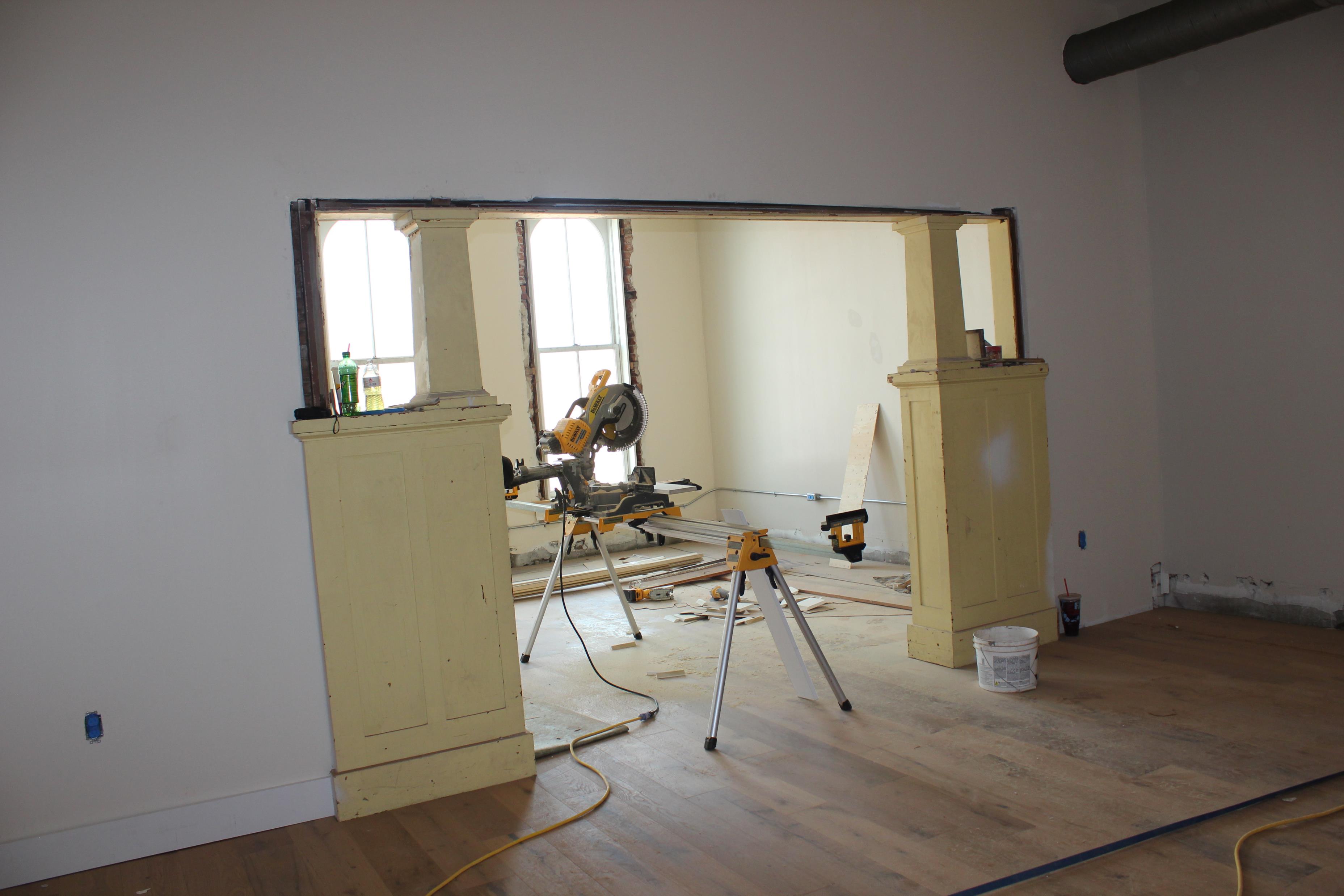 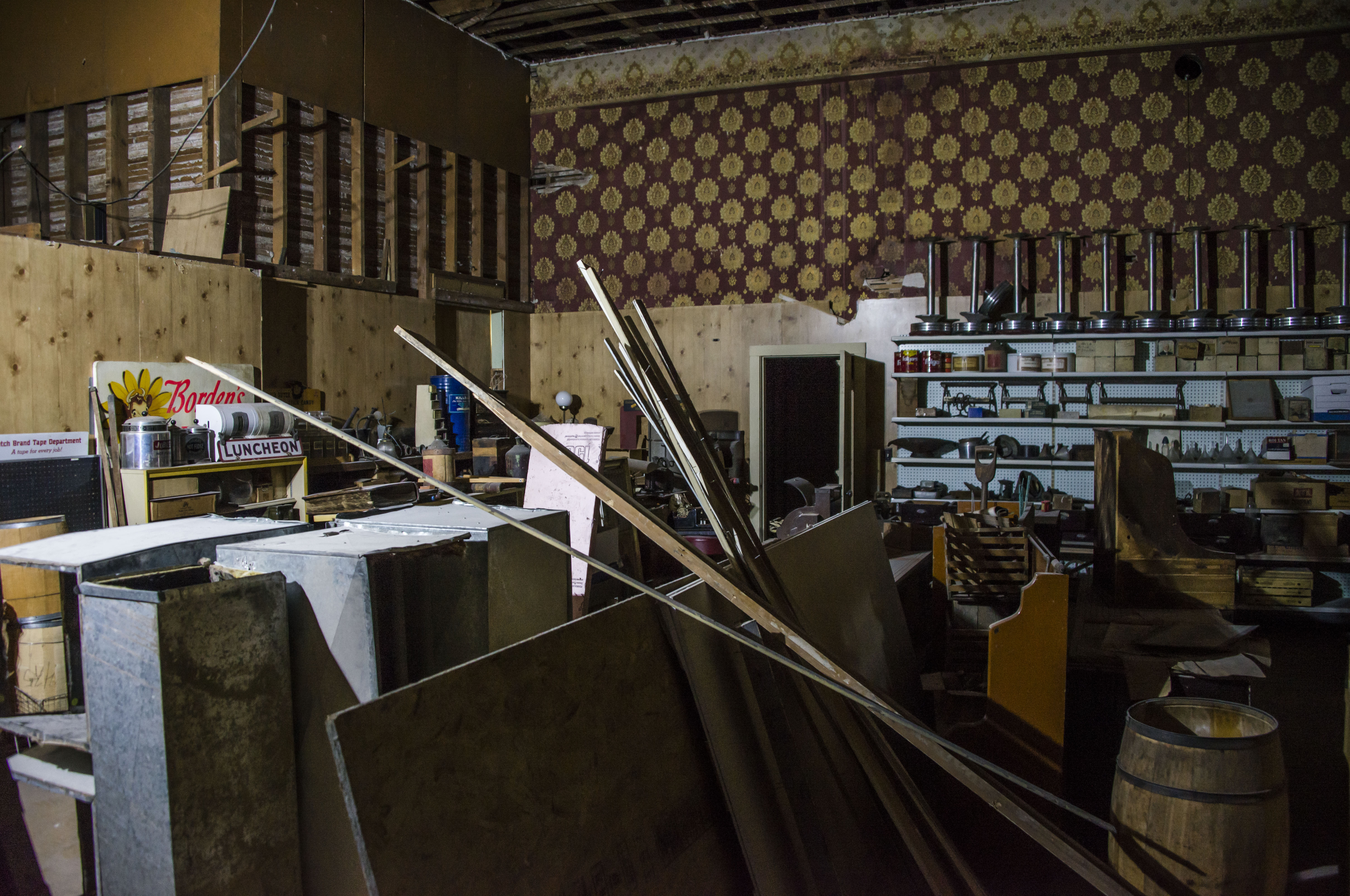 Upper Story Apartments
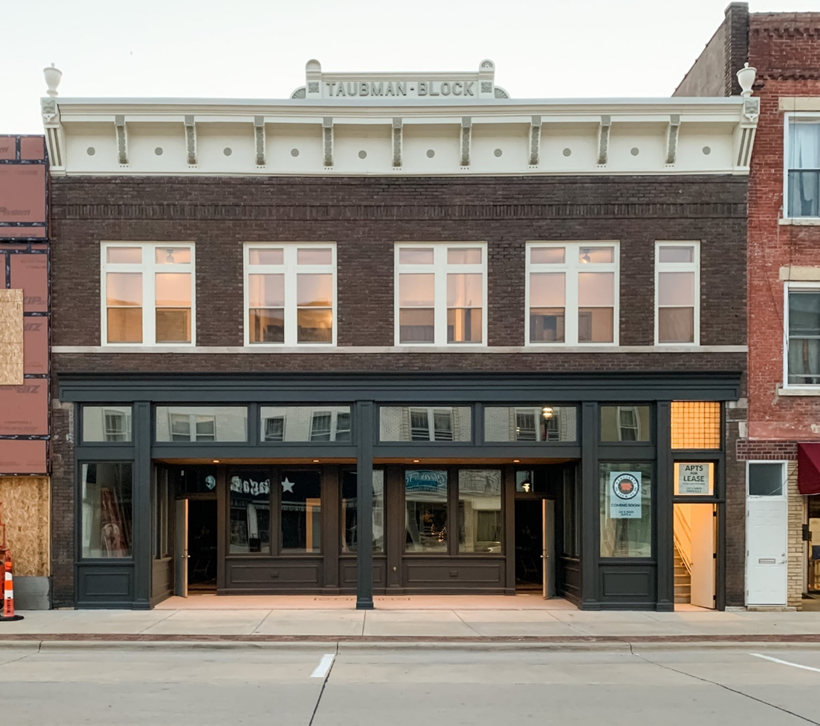 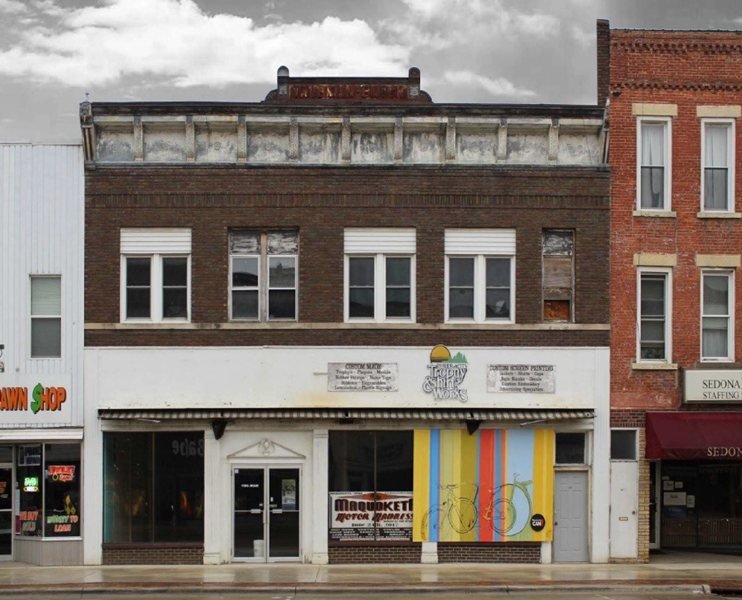 Other Federal Funding:
Project:           		Cost                              Federal Grant               State Funding 

Platt Street                         $12.7 million              $3.8 million BUILD               $5 million

Wastewater Treatment    $11.9 million               $600,000 CDBG

Storm Water                      $2.9 million                   $2.3million EDA 
						             $300,000 CDBG

Trail Extension   	       $578,000	                	 $200,000
Other Smaller Jackson County Communities
Catalyst Grants (IEDA)
REAP (IDNR)
Wellmark
Community Foundation
American Rescue Plan (ARP)
Successful communities know how to work together and to bring partners to the table.
Dave Heiar
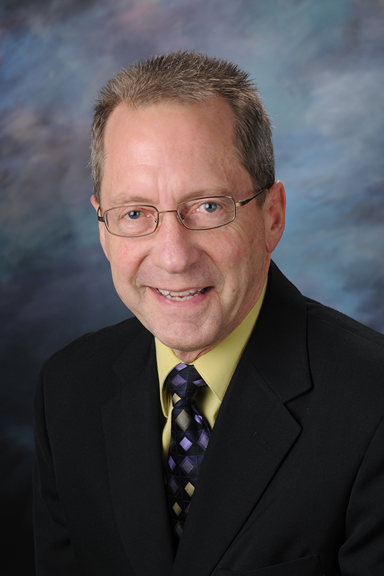 Jackson County Economic Alliance
Senior Advisor & Community Coach
119 S. Main Street, STE 5
Maquoketa, IA 52060
0: 563-652-4549
M: 563-599-1223
Email: heiar@thejcea.org